У сусрет пројектној наставиВесна Картал
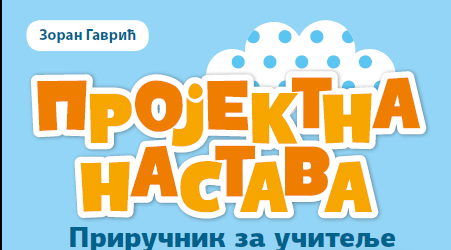 Пројектна настава у Плану наставе и учења за први циклус
Многе државе у својим прописаним документима дефинишу у ком проценту наставу треба реализовати извођењем пројектне наставе, јер је сматрају врло корисном за остваривањe васпитно-образовних циљева.

Новим Планом наставе и учења за први циклус основног образовања и васпитања Србија се прикључује овој групи држава. 

За реализацију пројектне наставе у свим разредима првог циклуса планом је предвиђен по један час недељно (36 часова на годишњем нивоу) и обавезан је за све ученике.
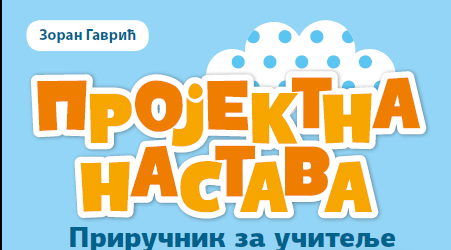 Шта још пише у Правилнику?
Пројектна настава је облик образовно-васпитног рада.
 
Омогућава да наставни предмети буду смислено међусобно повезани, као и доведени у везу са свакодневним животом ученика.

Примерено је да се реализују пројектни задаци где је наставник главни организатор активности, а самосталност ученика се испољава у сегментима пројекта где је то могуће. 

Планом је предвиђено да се реализује једним часом недељно, али сам наставник ће проценити каква динамика рада највише одговара могућностима ученика и фази у којој је пројекат. 
Родитељи треба да буду упознати са сврхом пројектне наставе и њеним најважнијим исходима.
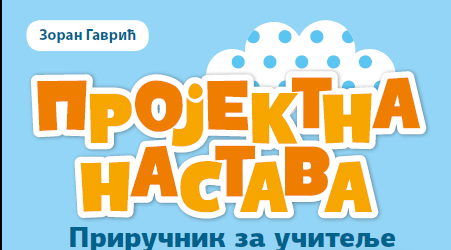 Специфичности пројектне наставе у првом циклусу (1)
Већи степен учешћа учитеља у пројектним активностима.
 
Добро познавање специфичности одељења и принципа пројектне наставе.
 
Веома је важно добро планирање и организација рада, односно функционално уклапање активности које се одвијају на часовима, али и самосталних активности ученика ван школе.
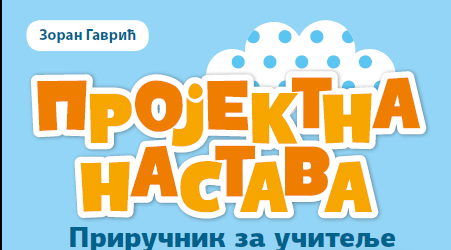 Специфичности пројектне наставе у првом циклусу (2)
У односу на узраст ученика првог циклуса и приступ пројектној настави какав је описан у програму наставе и учења за очекивати je да ће у пракси преовладавати одељeњски пројекти, у које су укључени сви ученици једног одељења.

Полуструктуирани тип пројектне наставе.

Овакав тренд у повећању степена слобода ученика, односно постепено увођење неструктуираних задатака у старијим разредима првог циклуса.
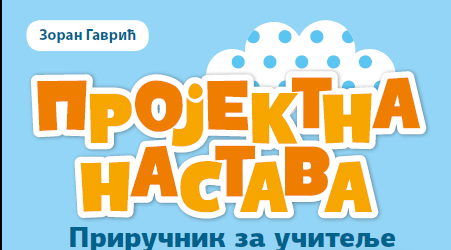 Специфичности пројектне наставе у првом циклусу (3)
Препорука је да се на почетку реализују мањи и краћи пројекти, како би ученици и учитељ имали прилику да на једноставнијим примерима и у краћем временском периоду заједнички прођу кроз све фазе рада у пројекту. 

Пројектна настава на тај начин не умрежава само знање, вештине и ставове из различитих подручја, већ доприноси стварању „умрежене” заједнице људи различите старости, професија, искустава и сл.
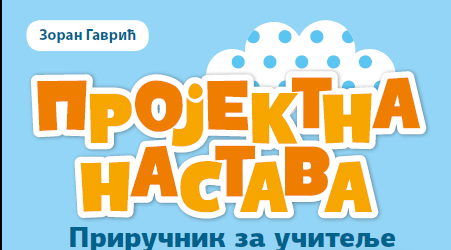 Специфичности пројектне наставе у првом циклусу (4)
Било би добро, уколико је то могуће, да се пројектна настава одвија и изван учионице. 

У односу на тему пројекта могу се организовати посете разним институцијама, географским објектима и сл.

Пре него што се започне реализација пројектне наставе, препорука је да се ученици упуте и обуче за рад на таквим задацима, на пример кроз неку врсту демонстрације, односно модел-пројекта. 

Као врста припреме за пројектну наставу може послужити и групни облик рада и кооперативно учење.
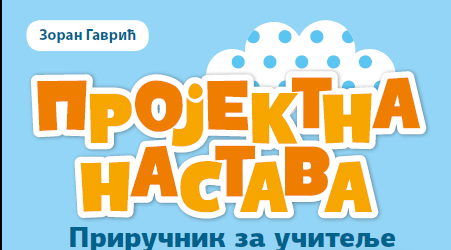 Структура пројекта
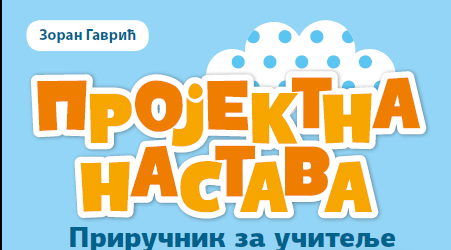 Отварање пројекта (1)
„Ослушкивање” идеја и питања ученика је добар почетак рада на осмишљавању теме пројекта, јер се тиме озбезбеђује њена релевантност за ученике. Да би дошао до теме пројекта, учитељ би требало да преиспита и друге критеријуме за избор, на пример:

важност/значај теме за свакодневни живот ученика,
актуелност догађаја у окружењу,
усклађеност са програмом наставе и учења,
повезаност са исходима учења различитих предмета,
могућност интегрисања садржаја што већег броја наставних предмета,
допринос развоју међупредметних компетенција,
опремљеност школе за истраживање,
доступност ресурса у локалној средини,
корист за све ученике и сл.
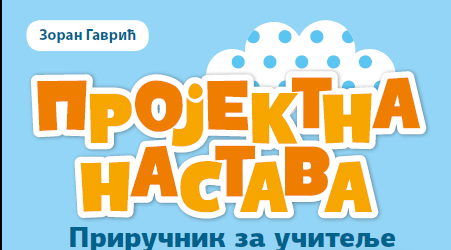 Отварање пројекта (2)
Избор теме од понуђених се може организовати на различите начине. Ученици могу бирати теме појединачно, или групно, уз образложење о свом избору.

Временом, у првом циклусу, међу пројектним темама које се реализују могу се наћи и теме које не представљају само избор ученика од тема које нуди учитељ, него су их предложили сами ученици.
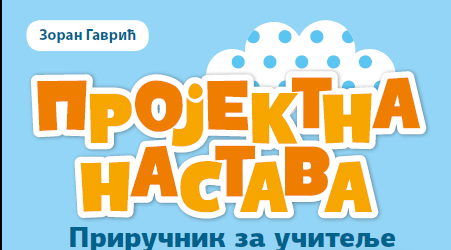 Планирање рада на пројекту са ученицима
Шта се жели постићи реализацијом одређеног пројекта?  Шта ће ученици постићи реализацијом одређеног пројекта? 

На који начин ћемо остварити постављени циљ и исходе? 

Одговор на ово питање је сложен и треба да резултира конкретним планом рада на пројекту (он подразумева, на пример, организацију пројекта (временску и материјалну), разлагање проблема на мање проблеме, прецизирање задатака, одређивање структуре групе и поделу ученика на групе и сл.)
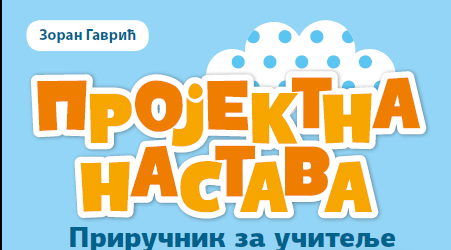 Развијање пројекта─ Спровођење планираних активности ─
Учитељ и ученици реализују пројектне активности на основу плана рада.

У овом процесу учитељ стално усмерава ученике на међусобну сарадњу у групи. 

Без обзира на то које методе и средства користе у раду и на то колико су ангажовани и учитељ и ученици, циљ ове фазе је преобразити план пројекта у дело.
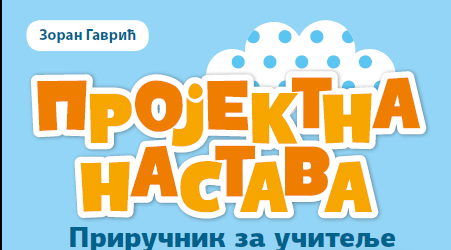 Развијање пројекта─ Праћење пројектних активности ─
Под праћењем пројекта не подразумева се само да учитељи прате ученике, него и да се ученици укључе у праћење и развијање пројекта, јер то утиче на његов квалитет. 

Праћење пројекта се остварује кроз документовање.
 
У ту сврху учитељ може портфолио (за пројекат) или пројектни портфолио.
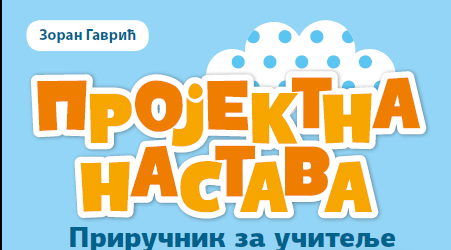 Пример структуре пројектног портфолија
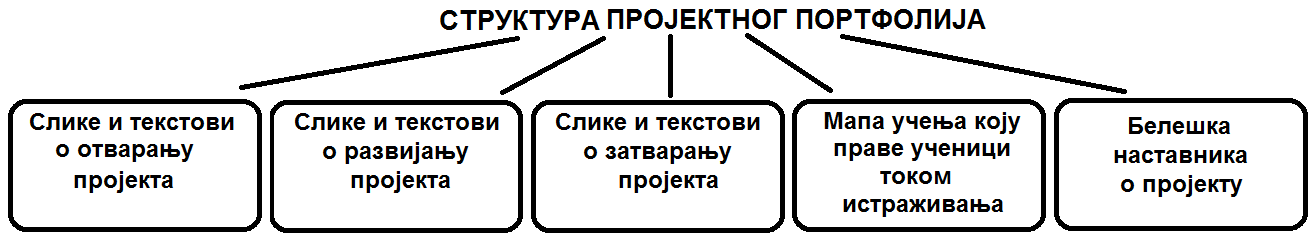 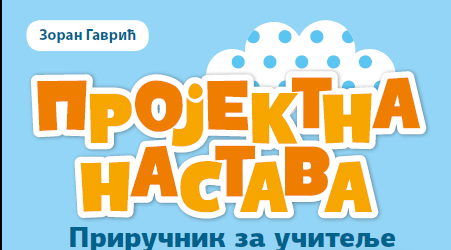 Затварање пројекта─ Представљање пројекта ─
Резултати и решења до којих се у току пројекта дошло не смеју остати само као искуство учесника у пројекту, недоступно другима, али и самим учесницима након неког времена.

Резултати се могу представити на више начина.

Не сме се заборавити да, поред оних видљивих који се могу показати, постоје и резултати који нико други не може видети, који се не могу показати, али су за ученике често много значајнији и вреднији од видљивих резултата (стечена искуства и оспособљеност ученика да касније решавају различите проблеме из свакодневног живота).
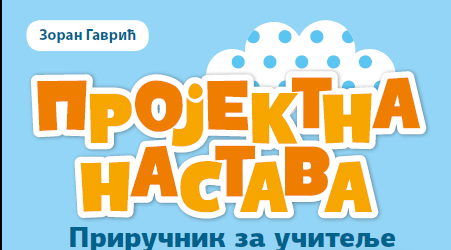 Затварање пројекта (1)─ Рефлексија о пројекту и евалуација─
Примери питања за подстицање ученика да дају свој критички осврт на процес рада:

Да ли вам се допада овакав начин учења? Зашто?
Шта вам је било најзанимљивије?
Наведите бар две нове ствари које сте научили кроз овај пројекат.
Који вам је задатак био најтежи? Зашто?
Да ли бисте избацили неки део пројекта/задатка? Који? Зашто?
Да ли вам је у току пројекта било тешко? Када? Зашто?
Како је радио ваш тим?
Да ли је нешто ометало рад у вашем тиму? Шта? Како би то могло да се поправи?

Осим ученика неопходно је и да учитељ има критички осврт на реализацију пројекта и постигнуте резултате.
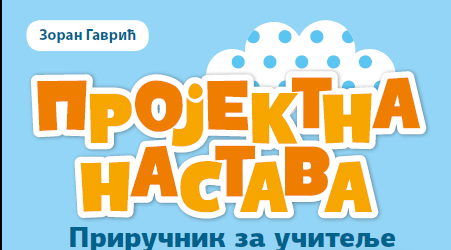 Затварање пројекта (2)─ Рефлексија о пројекту и евалуација─
Учитељу у процесу вредновања могу помоћи контролне чек-листе које садрже различите критеријуме и у односу на њих дефинисане скале процене. 

Приликом дефинисања критеријума потребно је, поред оних који се односе на знање и његову примену, дефинисати и оне који се односе на стицање вештина и ставова. 

Међу критеријумима неопходно је да се, поред оних који служе за процену продукта пројекта, презентације пројекта нађу и они који служе за процену процеса рада на пројекту.

Учитељ је дужан да ученике упозна са критеријумима вредновања на примерен начин.
Примери пројеката
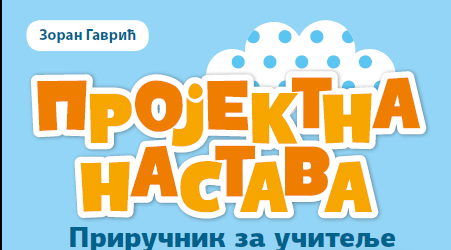 5 примера у потпуности разрађених пројеката
7 скица пројеката
Прилози – користан материјал  (елементарне игре, видео- игрице, преметаљке, ребуси, укрштенице, осмосмерке, загонетке, изреке, игре меморије, листић за извођење огледа, листић за праћење процеса и појава, листић за праћење пројекта, евалуациони лист за ученике и сл.)
Пример разрађеног пројекта
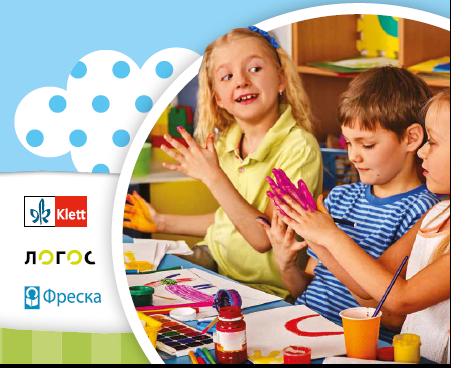 Отварање пројекта
Елементарне игре (нпр. „Иде маца око тебе” или „Јагње и вук”)
Показивање необичних облика живих бића (цветови, шаре на животињама и сл.)
Истраживање облика природних појава (нпр. пахуљица)
Камуфлажа на основу облика (облици тела, шаре животиња, игра да уоче животињу на припремљеном листићу или проверавају уочивљост животиња на различитим листићима)
Уметност од геометријских облика (примери различитог приказа људских фигура помоћу геометријских облика, нпр. слику Пабла Пикаса „Три музичара”, цртање помоћу геометријских облика)
Песме у којима се помиње неки геометријски облик (У круг, у круг...)
Развијање пројекта Од сликовнице до енциклопедијеАктивност „Правимо сопствену сликовницу” – прва верзија (сликовница која је израђена у радионици са родитељима)
Постављати питања којима се подстиче развијање идеје о теми рођендана, хобија, кућног љубимца, омиљеног спорта или како је изгледало када су први пут возили бицикл, када су изгубили први зуб, када су дали први гол на утакмици и сл.
Научити ученике како да слагањем слика испричају причу.
Активност „Столица за писца”: упознати одљење са коначном верзијом сликовнице. Разгледати сликовницу. Поделити улоге осталим ученицима/вршњацима: да буду добри слушаоци, да испричају оно што им се највише допало, да кажу шта је то о чему би више желели да чују и сл.
Активност „Правимо сопствену сликовницу” – друга верзија
Штафетно причање приче на основу датих речи – нпр. шума, пећина, деца, медвед. Стваралачки рад на часу у библиотеци (учитељ или библиотекар записује причу).
Подела ученика за рад по групама. Ликовно представљање омиљеног дела смишљене приче. Избор и дорада најуспешнијих радова.
Спајање делова сликовнице у целину – спајање делова текста и употреба илустрација.
Графичко обликовање сликовнице: избор илустрације за насловну страну, уређење изгледа страна (помоћ библиотекара, учитеља, родитеља, професора информатике).
Штампање сликовнице и њена промоција (други ученици, родитељи, наставници и стручни сарадници школе, директор и други).
Организовање промоције сликовнице.
Пример скице пројекта
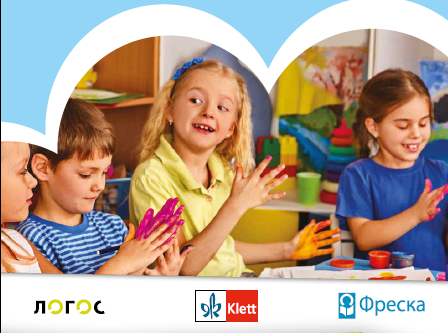